Pacific school of engineering
Group-D
Valani Tusar

Nayani Ankit

Pansuriya Vishal

Patel Hardik

Chohan Kaushik
Guide by
                                                               Mr. Hiten kheni
                                                              Civil  Engg.  Dept
Traffic And Traffic Control
Idaho Traffic Laws
You must stop:
Before a stop line or crosswalk.
If there are no lines, stop before entering the intersection.
For any red light or sign, flashing or solid.
For a pedestrian crossing within a marked or unmarked crosswalk.
At a railway crossing when a train is coming or when train signals, gates, or signs indicate an approaching train.
When entering a street from an alley, building, driveway, or private road. 
At the request of any police officer.
For emergency or police vehicles sounding a siren or flashing red or blue lights.
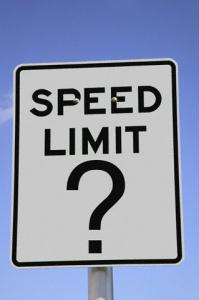 Speed Limits
The Basic Rule: 
The maximum speed on a freeway is 75mph,                        65mph on a highway, and 35mph on city streets                  (unless posted otherwise).
It is illegal to drive so slowly that you disrupt the normal flow of traffic.
Observe posted speeds in school and construction zones to protect students and workers (penalties are higher in these areas).
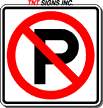 No Parking Zones
On the street-side of any other parked vehicle (double parking)
On bridges or overpasses
In front of a driveway
Within 15’ of a fire hydrant
Within 20’ of a crosswalk
Within 20’ of a fire station driveway
Within 30’ of a stop sign, yield sign, or traffic signal
On a freeway
Where prohibited by signs or a red, yellow, or white “no parking” curb.
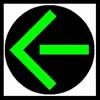 Fact About Signaling & Turning
You must signal when changing lanes.
You must signal when entering or leaving the freeway.
You must signal when pulling toward or away from the curb.
You must signal 100 feet (about 5 seconds) before turning.
In Idaho, you may turn right on a red light, after stopping.
Traffic signs have three purposes:
Regulate traffic, movement or parking
Warn of potential dangers or road conditions
Provide information and guidance
Colors Have Meaning
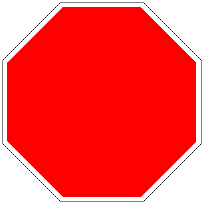 Red
Green
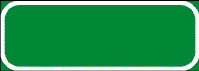 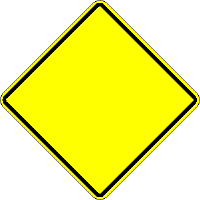 Blue
Yellow
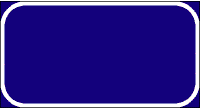 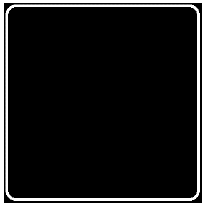 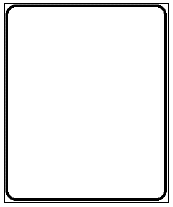 Black
White
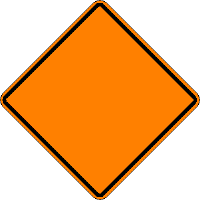 Orange
Brown
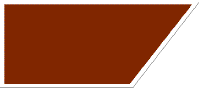 Fluorescent Optic Yellow
Three Types of Signs
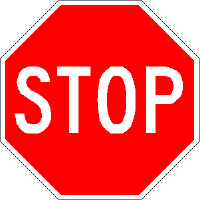 Regulatory
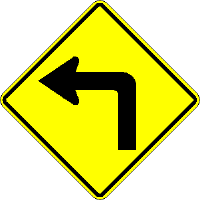 Warning
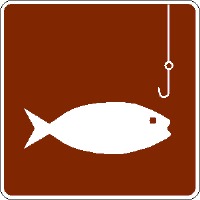 Guide
Speed Limits
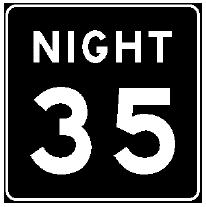 Urban Areas
Parks
Rural Interstate
Urban Interstate
School Zones
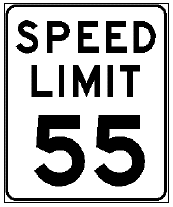 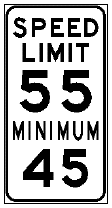 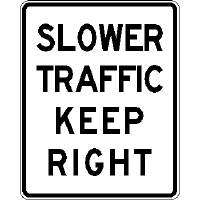 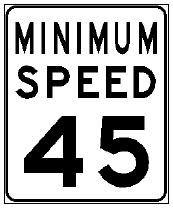 Other Regulatory Signs
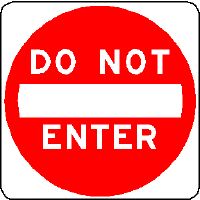 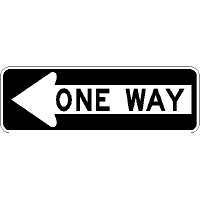 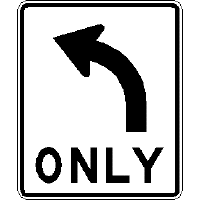 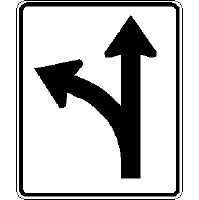 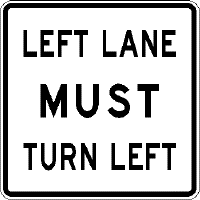 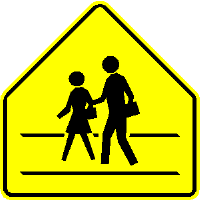 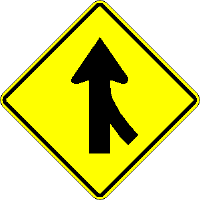 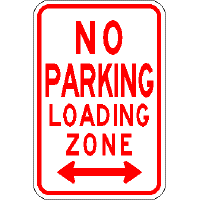 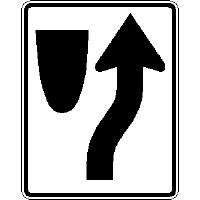 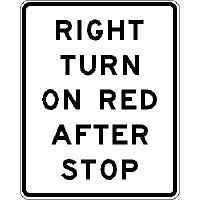 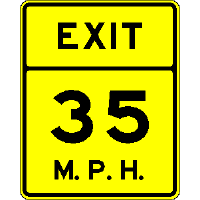 Types of Work Zones
Stationary
Work Areas
Moving
Work Areas
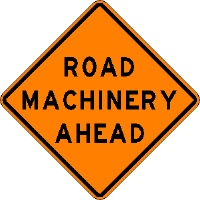 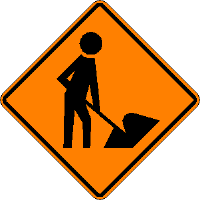 Tips for Driving Through Work Zones:
Fines double in a work zone!
Proceed with extreme caution
Drive at the posted speed
Watch out for workers
Stay in your lane
Report unsafe conditions
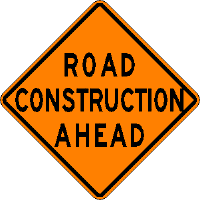 NO TURN ON RED
Signals
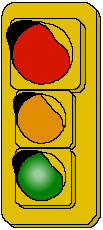 Steady lights

  Flashing lights

  Signal/Sign combinations
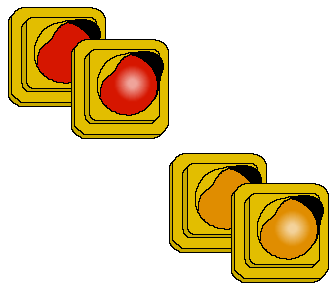 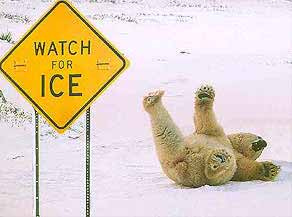 Thank You.